2030
PowerPoint
工作计划商务模板
CONTENTS
Part One
Part Two
Part Three
Part Four
01
请输入标题
请输入标题
请输入标题
请输入标题
02
03
04
CONTENTS
01
Part One
请输入你的标题
请在此输入标题
请输入标题
请输入标题
基于演示设计的一站式在线演示
基于演示设计的一站式在线演示
请输入标题
请输入标题
基于演示设计的一站式在线演示
基于演示设计的一站式在线演示
请在此输入标题
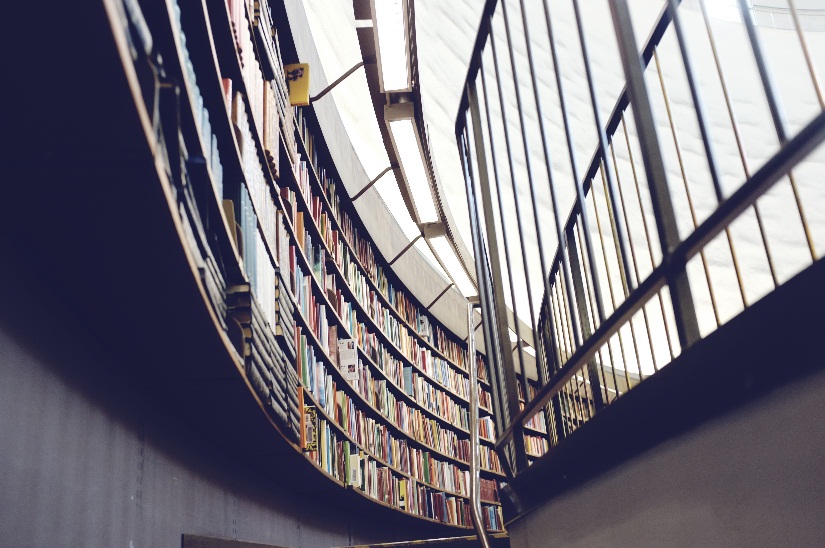 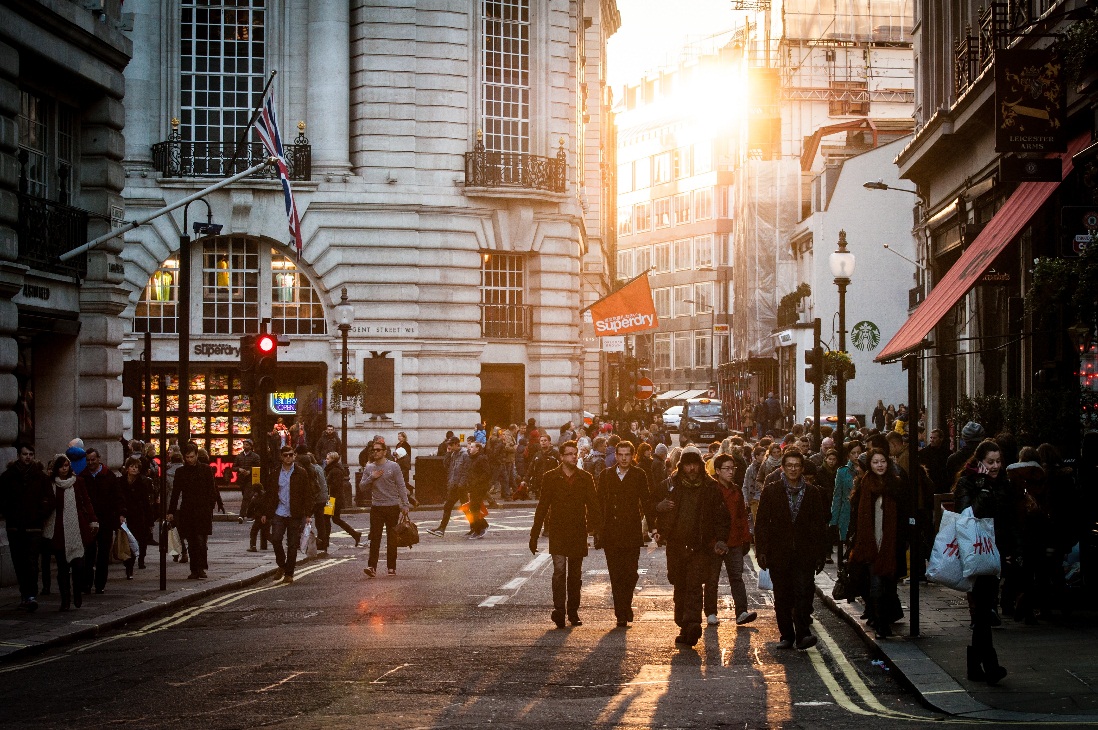 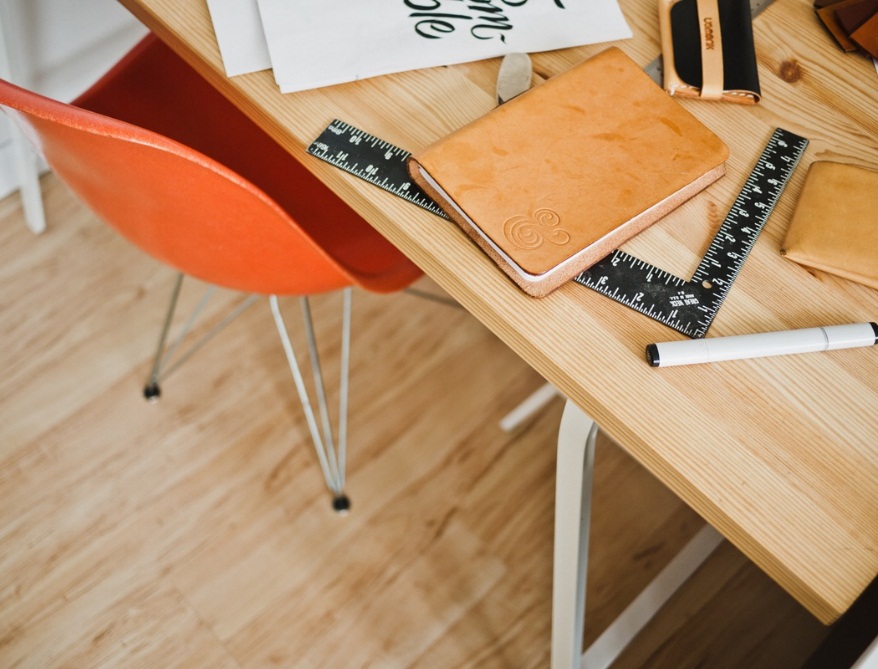 请输入标题
请输入标题
请输入标题
基于演示设计的一站式在线演示、素材销售、服务交易系统。
基于演示设计的一站式在线演示、素材销售、服务交易系统。
基于演示设计的一站式在线演示、素材销售、服务交易系统。
请在此输入标题
2015
请输入标题
请输入标题
请输入标题
基于演示设计的一站式在线演示、素材销售
基于演示设计的一站式在线演示、素材销售
基于演示设计的一站式在线演示、素材销售
请在此输入标题
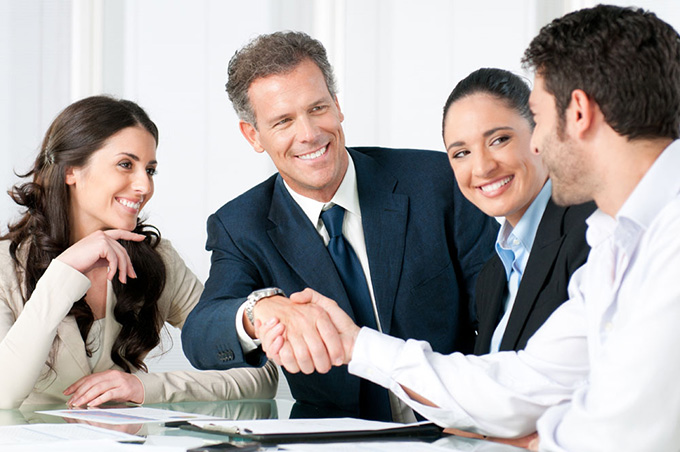 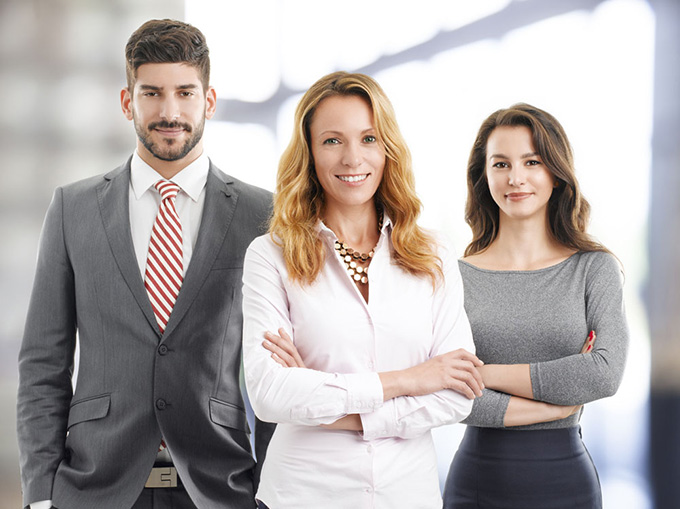 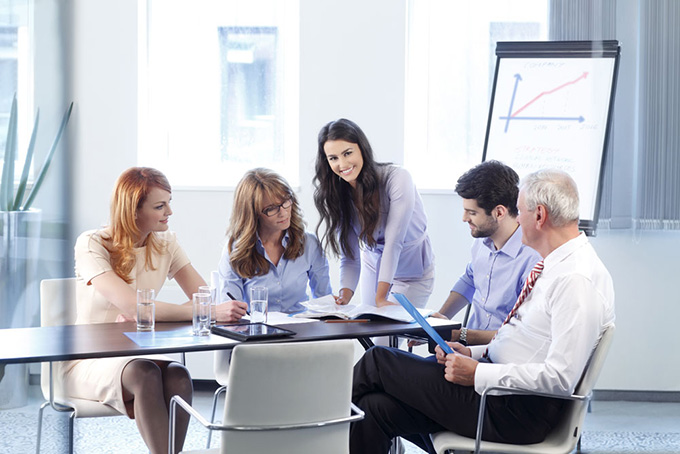 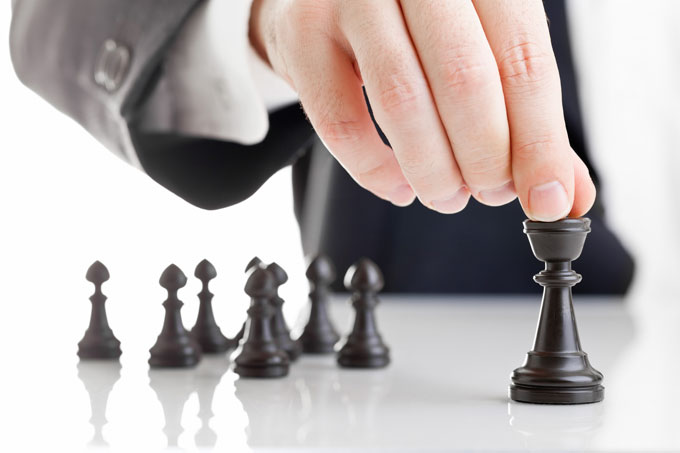 基于演示设计的一站式在线演示、素材销售、服务交易系统。
基于演示设计的一站式在线演示、素材销售、服务交易系统。
基于演示设计的一站式在线演示、素材销售、服务交易系统。
基于演示设计的一站式在线演示、素材销售、服务交易系统。
CONTENTS
02
Part Two
请输入你的标题
请在此输入标题
请输入标题
请输入标题
请输入标题
基于演示设计的一站式在线演示、素材销售、服务交易系统。
基于演示设计的一站式在线演示、素材销售、服务交易系统。
基于演示设计的一站式在线演示、素材销售、服务交易系统。
请输入标题
请输入标题
请输入标题
基于演示设计的一站式在线演示、素材销售、服务交易系统。
基于演示设计的一站式在线演示、素材销售、服务交易系统。
基于演示设计的一站式在线演示、素材销售、服务交易系统。
请在此输入标题
01
02
03
请输入标题
请输入标题
请输入标题
基于演示设计的一站式在线演示、素材销售
基于演示设计的一站式在线演示、素材销售
基于演示设计的一站式在线演示、素材销售
06
05
04
请输入标题
请输入标题
请输入标题
基于演示设计的一站式在线演示、素材销售
基于演示设计的一站式在线演示、素材销售
基于演示设计的一站式在线演示、素材销售
请在此输入标题
请输入标题
请输入标题
基于演示设计的一站式在线演示、素材销售、服务交易系统。
基于演示设计的一站式在线演示、素材销售、服务交易系统。
请输入标题
请输入标题
基于演示设计的一站式在线演示、素材销售、服务交易系统。
基于演示设计的一站式在线演示、素材销售、服务交易系统。
请在此输入标题
请输入标题
请输入标题
请输入标题
请输入标题
CONTENTS
03
Part Three
请输入你的标题
请在此输入标题
请输入标题
请输入标题
请输入标题
请输入标题
请在此输入标题
请输入标题
请输入标题
请输入标题
请输入标题
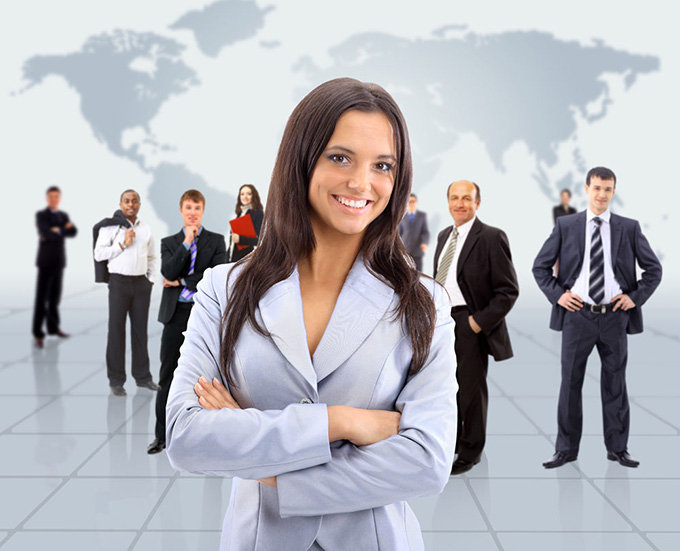 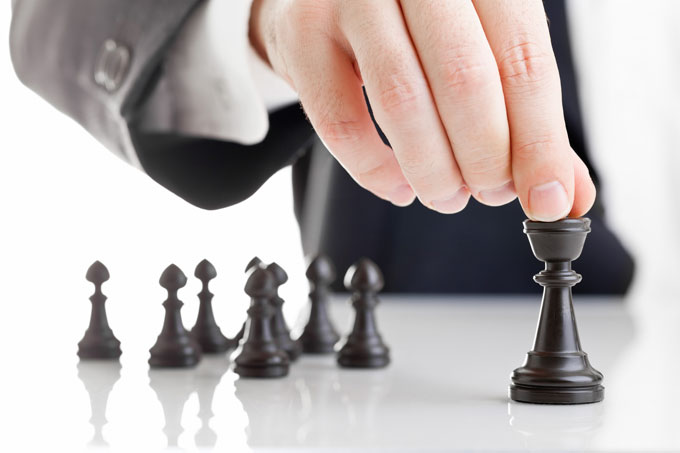 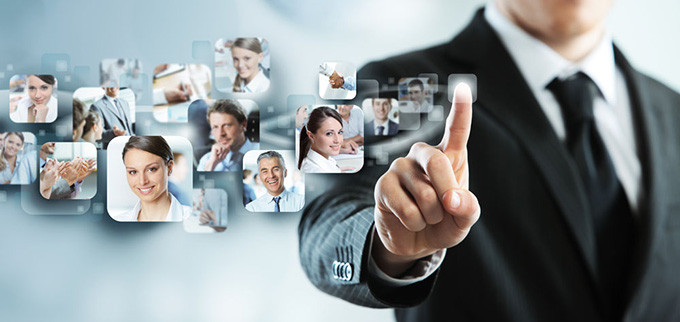 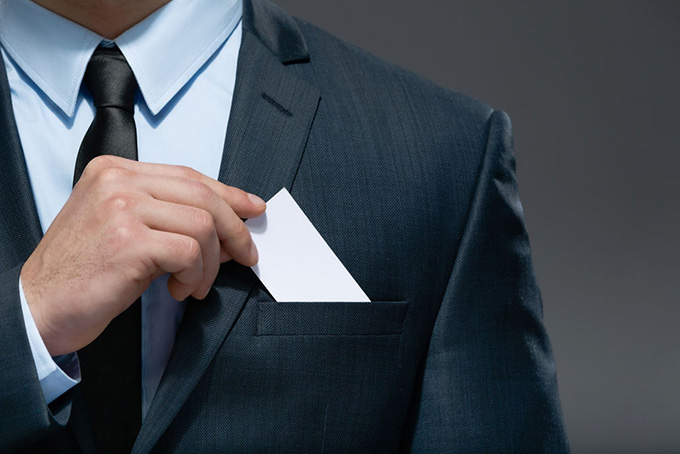 请在此输入标题
请输入标题
请输入标题
请输入标题
请输入标题
请输入标题
请输入标题
请在此输入标题
基于演示设计的一站式在线演示、素材销售、服务交易系统。
基于演示设计的一站式在线演示、素材销售、服务交易系统。
基于演示设计的一站式在线演示、素材销售、服务交易系统。
CONTENTS
04
Part Four
请输入你的标题
请在此输入标题
诞生于2013年，由中国专业PPT设计领跑者上海锐普广告有限公司整合锐普PPT设计、锐普PPT论坛、锐普PPT商城、锐普PPT市场等资源组建成立
诞生于2013年，由中国专业PPT设计领跑者上海锐普广告有限公司整合锐普PPT设计、锐普PPT论坛、锐普PPT商城、锐普PPT市场等资源组建成立
诞生于2013年，由中国专业PPT设计领跑者上海锐普广告有限公司整合锐普PPT设计、锐普PPT论坛、锐普PPT商城、锐普PPT市场等资源组建成立
请在此输入标题
请输入标题
请输入标题
请输入标题
请输入标题
基于演示设计的一站式在线演示、素材销售、服务交易系统。
基于演示设计的一站式在线演示、素材销售、服务交易系统。
基于演示设计的一站式在线演示、素材销售、服务交易系统。
基于演示设计的一站式在线演示、素材销售、服务交易系统。
请在此输入标题
A
B
请输入标题
请输入标题
A
基于演示设计的一站式在线演示、素材销售、服务交易系统。
基于演示设计的一站式在线演示、素材销售、服务交易系统。
B
C
C
D
请输入标题
请输入标题
基于演示设计的一站式在线演示、素材销售、服务交易系统。
基于演示设计的一站式在线演示、素材销售、服务交易系统。
D
请在此输入标题
基于演示设计的一站式在线演示、素材销售、服务交易系统。
60%
90%
基于演示设计的一站式在线演示、素材销售、服务交易系统。
40%
50%
基于演示设计的一站式在线演示、素材销售、服务交易系统。
基于演示设计的一站式在线演示、素材销售、服务交易系统。
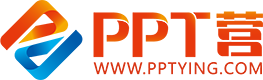 10000+套精品PPT模板全部免费下载
PPT营
www.pptying.com
[Speaker Notes: 模板来自于 https://www.pptying.com    【PPT营】]